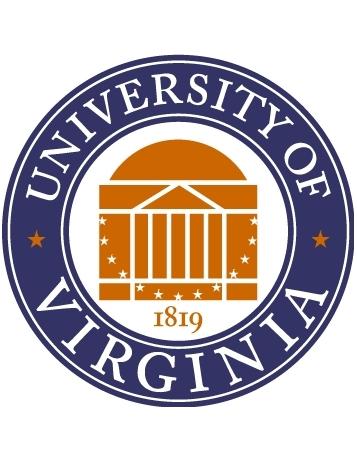 RFID Object Localization
Gabriel Robins and Kirti Chawla

Department of Computer Science
robins@cs.virginia.edu	kirti@cs.virginia.edu
02/11
Outline
Problem: Object Localization

Prior Art

RFID Technology Primer

Our Localization Approach

Commercial Product

Applications

Technology Commercialization
03/11
The Problem of Locating Objects
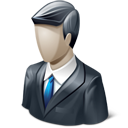 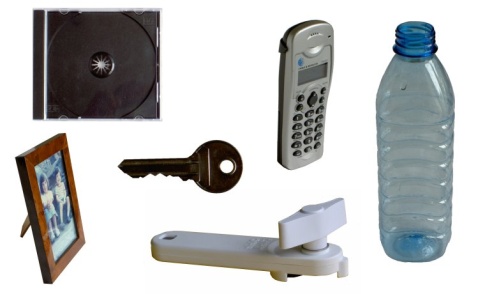 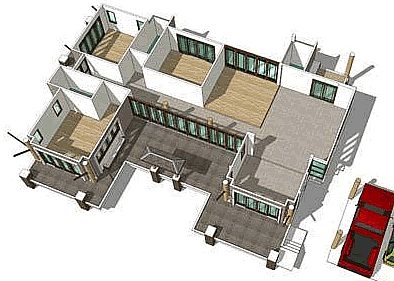 Environments
Objects
Goal: Develop an approach to find positions of objects in any environment.

Key factors: Good Performance, wide applicability, and avoid shortcomings of prior approaches
04/11
Prior Art
Solutions utilize different technologies (e.g., lasers, cameras, ultrasonics, etc.) and techniques

Several limiting constraints

Inapplicable, mismatched, and adhoc solutions
05/11
RFID Technology Primer
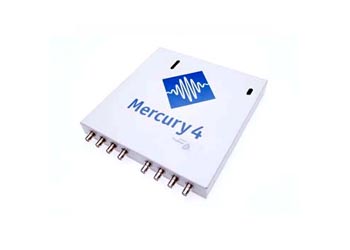 RFID tag
RFID reader
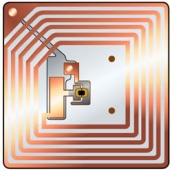 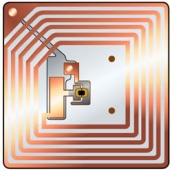 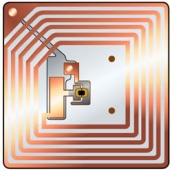 Interacts at various RF frequencies
Passive, semi-passive, 
and active
06/11
Our Localization Approach
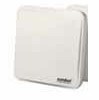 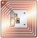 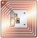 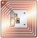 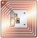 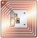 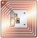 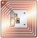 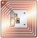 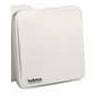 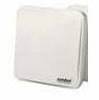 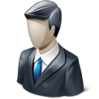 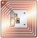 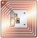 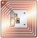 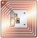 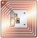 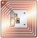 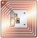 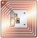 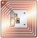 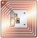 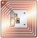 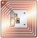 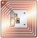 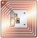 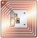 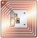 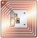 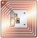 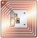 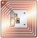 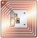 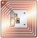 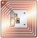 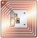 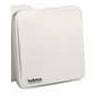 Localization phase
Setup phase
07/11
Commercial Product
Software that embodies localization algorithms, performance enhancing techniques and user-interface

Deployment and optimization techniques

Compatible with all standard RFID hardware

Improves with advances in RFID technology
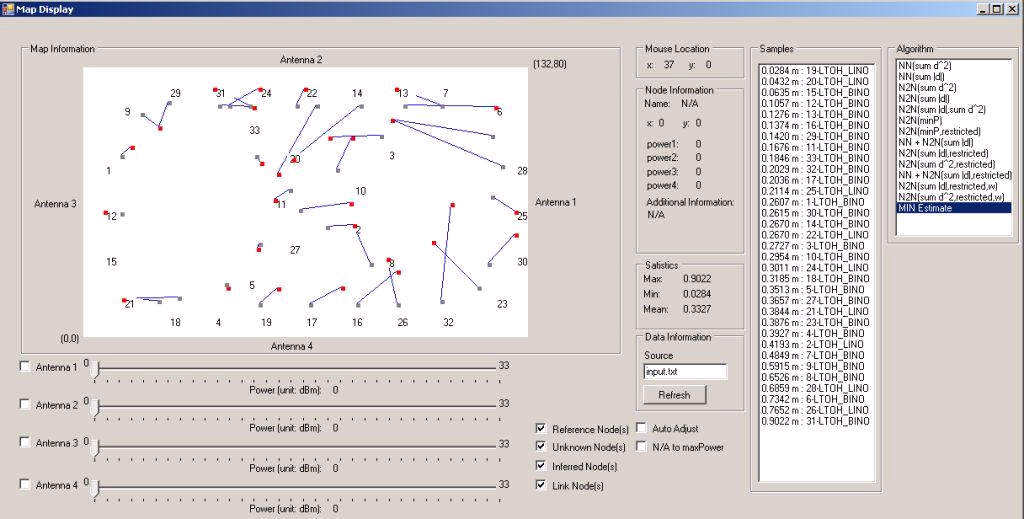 08/11
Visualization
Heuristics
Work area
Accuracy
Antenna control
09/11
Applications
Tier-I:
Locating objects (e.g., people, pets, etc.) in different environments (e.g., hospitals, hotels, etc.)

Tier-II:
Energy management in buildings
Location-based advertisements
Assisted living for elders

many more…
10/11
Research Deliverables
Journal Publication
Kirti Chawla, and Gabriel Robins, An RFID-Based Object Localization Framework, International Journal of Radio Frequency Identiﬁcation Technology and Applications, Inderscience Publishers, 2011, Vol. 3, Nos. 1/2, pp. 2-30.

Conference Publications
Kirti Chawla, Gabriel Robins, and Liuyi Zhang, Efficient RFID-Based Mobile Object Localization, Proceedings of IEEE International Conference on Wireless and Mobile Computing, Networking and Communications, 2010, Canada, pp. 683-690.

Kirti Chawla, Gabriel Robins, and Liuyi Zhang, Object Localization using RFID, Proceedings of IEEE International Symposium on Wireless Pervasive Computing, 2010, Italy, pp. 301-306.
11/11
Technology Commercialization
Provisional patent application filed on 09/27/2010

Formed a startup Diorama Technologies with non-exclusive commercialization rights

Software copyrighted to further enhance commercial potential

20+ companies based in US, UK and India showed interest

Leverage UVa Alumni Mentorship Program (T100)
Questions